Differentiation
Product, Quotient & Chain Rule
What you (should) know
Polynomial differentiation
Use this notation
Avoid this notation
[Speaker Notes: I’m about to not follow this advice, and use the y’ notation a LOT.]
What you (should) know
Inverse polynomial differentiation
What you (should) know
This result is used so often, it’s worth memorising
Surd differentiation
Practice
Delta Workbook
    Exercise 6.1
Workbook
    This is all assumed knowledge, so no practice
Product Rule
Product Rule
The product rule states
Another way to think about it – differentiate the first term, leave the rest; differentiate the second term, leave the rest, and so on. 

For 4 terms, the product rule is
Example 1
Example 2
Quotient Rule
Now we can differentiate products.

What about fractions (quotients)?
Quotient Rule
The quotient rule states
This rule does not scale very nicely
Example 1
Differentiate
Example 2
Differentiate
Chain Rule
Now we know how to handle functions made by multiplying and dividing smaller functions.

What about functions inside functions?
Chain Rule
Chain Rule
The chain rule states
This rule scales excellently, and is actually how it got it’s name
[Speaker Notes: Point out that a chain about 3 long is the basis of excellence for Year 13]
Example 1
Example 2
Practice
Delta Workbook
    Exercises 6.2, 7.1-7.3, 8.1-8.4, 9.1-9.6
Workbook
    Pages 23-26
Do Now
Any Questions?
Delta Workbook
    Exercises 6.1-6.2, 7.1-7.3, 8.1-8.4, 9.1-9.6 
    (start with 8.1, 8.2, 9.1)
Workbook
    Pages 23-26
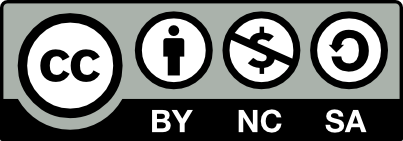 This work is licensed under a Creative Commons Attribution-NonCommercial-ShareAlike 4.0 International License.
Aaron Stockdill
2016